Consumentensurplus
Wat we bereid zijn om te betalen, maar niet hoeven te betalen.
Begrippen
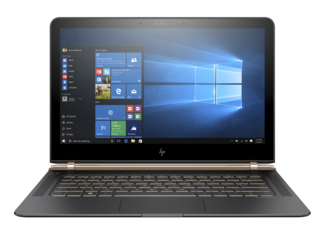 Betalingsbereidheid
= de prijs die de consument maximaal bereid is te betalen
Ik wil maximaal € 700 betalen voor deze laptop

Consumentensurplus
= het bedrag dat de consument minder betaalt dan hij maximaal bereid is om te betalen
Als ik de laptop kan kopen voor € 500 heb ik een consumentensurplus van € 200
Een nieuw boek
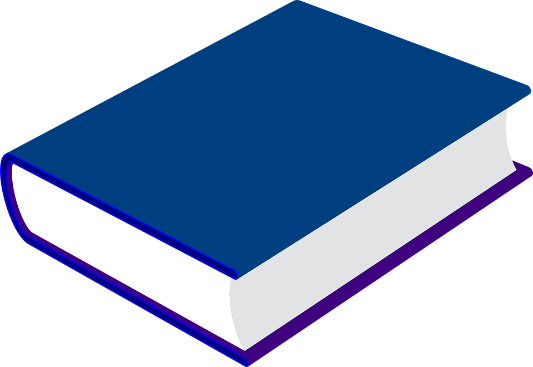 Suzan is bereid om € 20 te betalen
Rinus is bereid om € 17,50 te betalen
Annette is bereid om € 12,50 te betalen
Sanja is bereid om € 10 te betalen
Jaap is bereid om € 7 te betalen
Suzan is bereid om € 10 méér te betalen dan nu nodig is. Dat is haar consumentensurplus
Het consumentensurplus van Rinus is € 7,50
Het consumentensurplus van Annette is € 2,50
Sanja heeft geen surplus
Jaap is niet bereid om € 10 te betalen. Hij koopt het boek niet.
25
Consumentensurplus
Betalingsbereidheid
euro’s
20
15
prijs
10
10
Annette
Suzan
Rinus
Sanja
Jaap
5
1
2
3
4
5
collectieve vraag
Meer mensen
We rangschikken de consumenten op hun betalingsbereidheid

Bij de getoonde prijs zullen dus 15 producten gekocht worden

Het gezamenlijke consumentensurplus wordt gevormd door alle groene staafjes samen
25
Betalingsbereidheid
Consumentensurplus
euro’s
20
15
prijs
10
5
1
5
10
15
20
collectieve vraag
De collectieve vraaglijn
De collectieve vraag gaat natuurlijk niet om 5 of 25 consumenten, maar duizenden.
Staafjes nog dichter tegen elkaar  vormen een lijn.

Het consumentensurplus is nog steeds het bedrag dat consumenten bereid zijn om méér te betalen dan zij hoeven.
Omvang consumentensurplus:oppervlakte driehoek= ½ × Basis × Hoogte
25
Consumentensurplus
Betalingsbereidheid
euro’s
20
15
prijs
10
Qv
5
1
5
10
15
20
collectieve vraag
x 10.000
Verwerkingsopgave
Teken:
Qv = -2P + 100Qa = 50

Arceer het consumentensurplus
Bereken de omvang van het consumentensurplus

½ × Basis × Hoogte½ × 50 × (€ 50 – € 25) = € 625
Qv
Qa
50
prijs
40
30
prijs
20
10
20
40
60
80
100
hoeveelheid